Tijd nemen voor Natuurbeleving


Het Orgoon

Meditatie op het leven
Meditatie vooraf.
Op weg naar voltooiing.
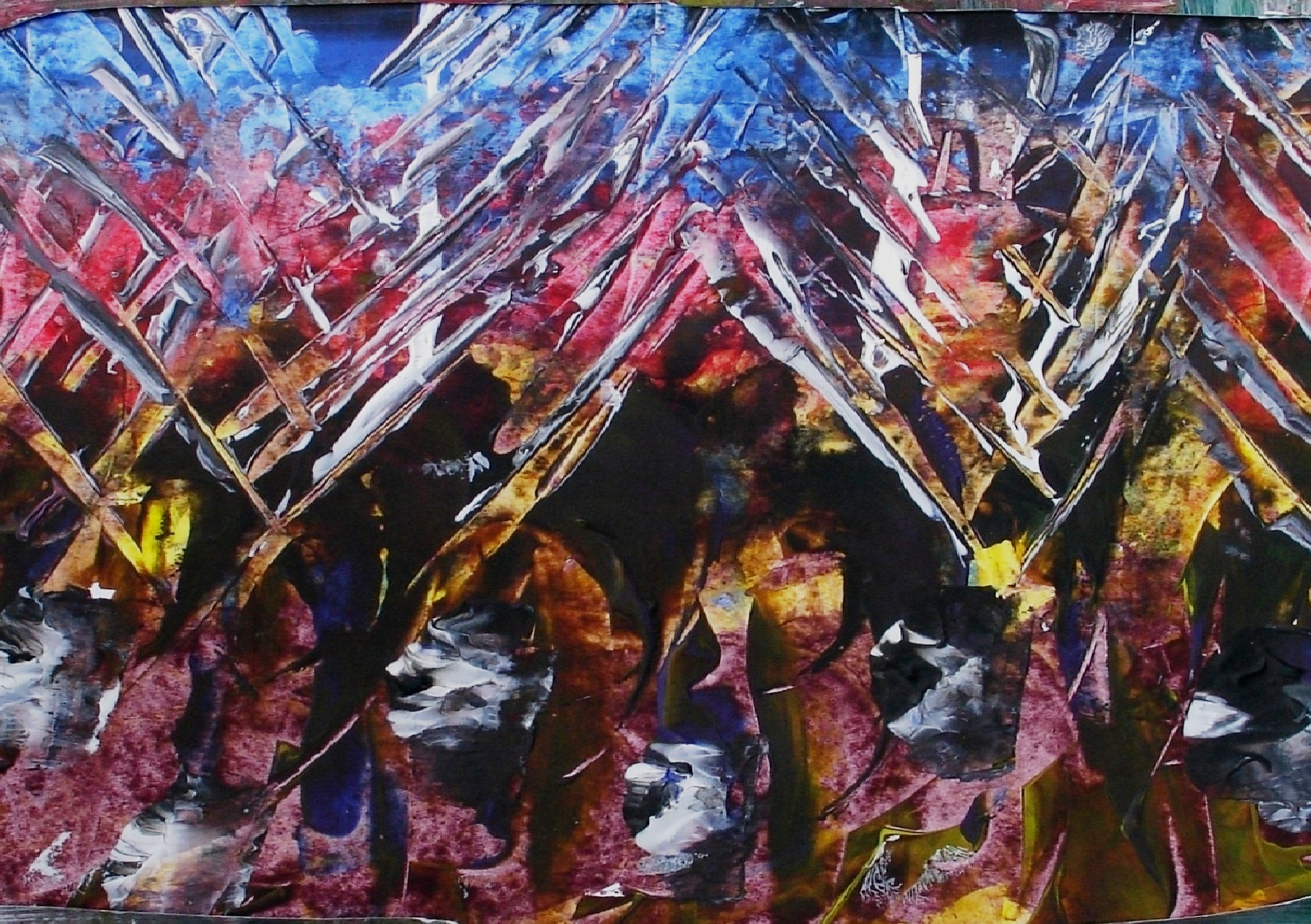 Voortgang in ontstaan van leven.
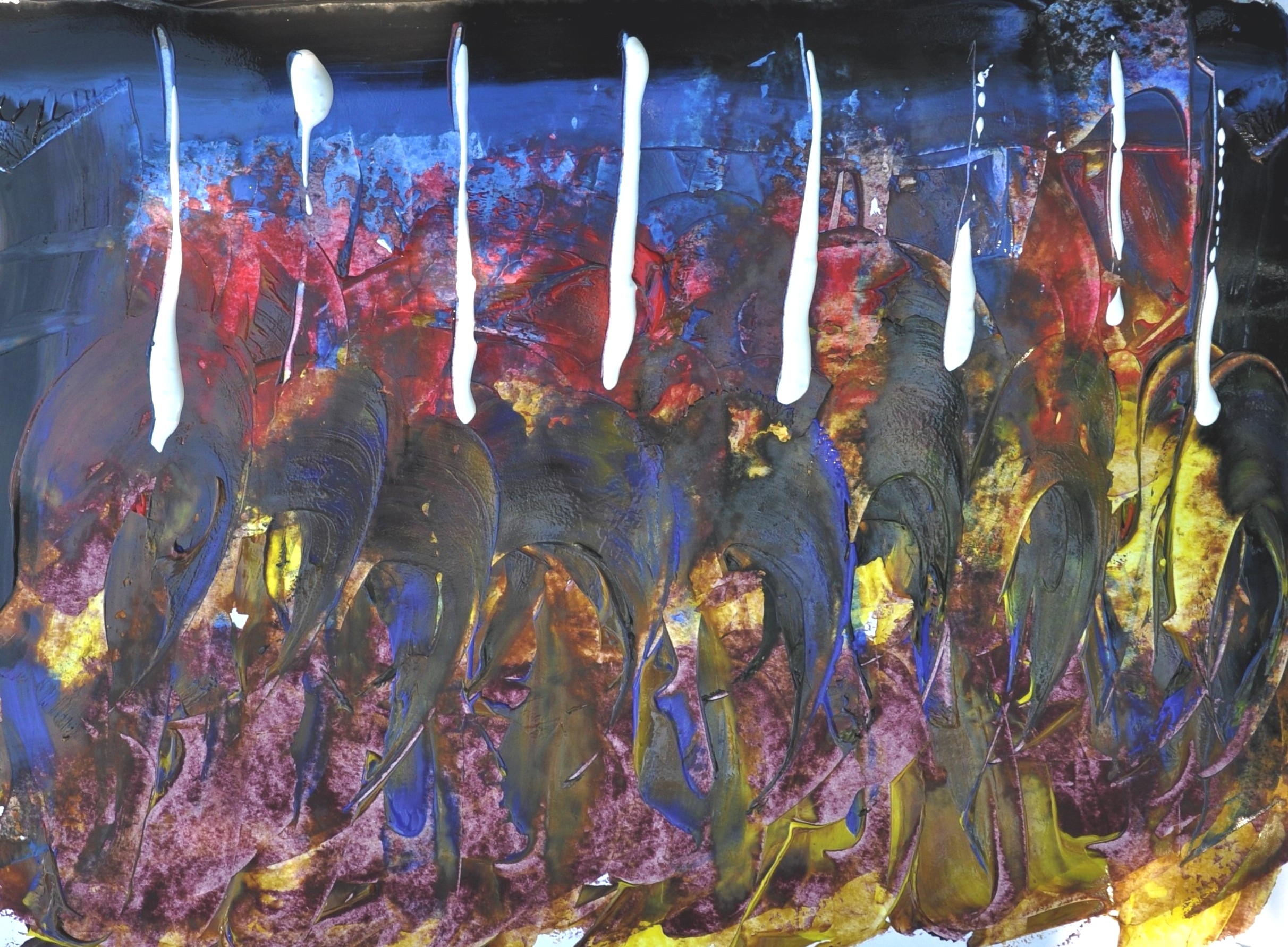 Ontstaan van het leven.
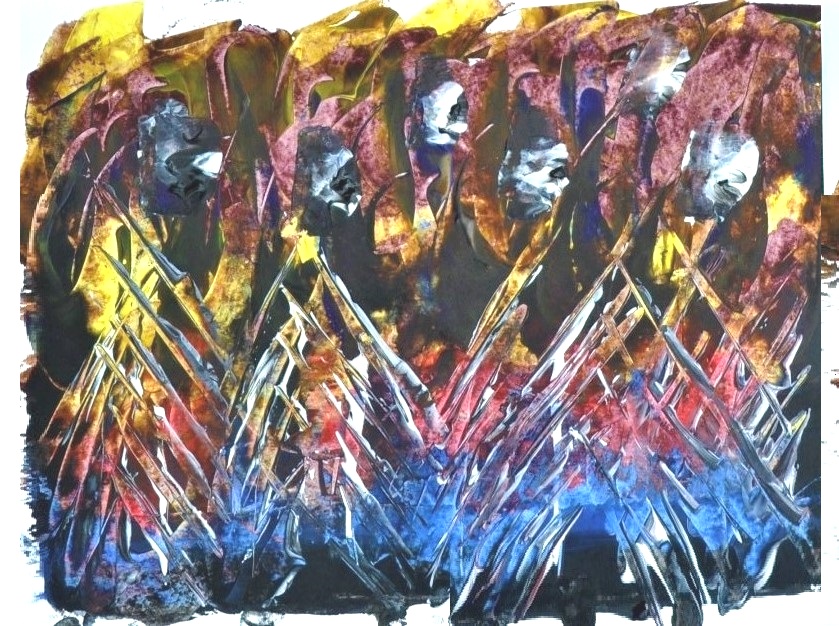 Chaos vooraf.
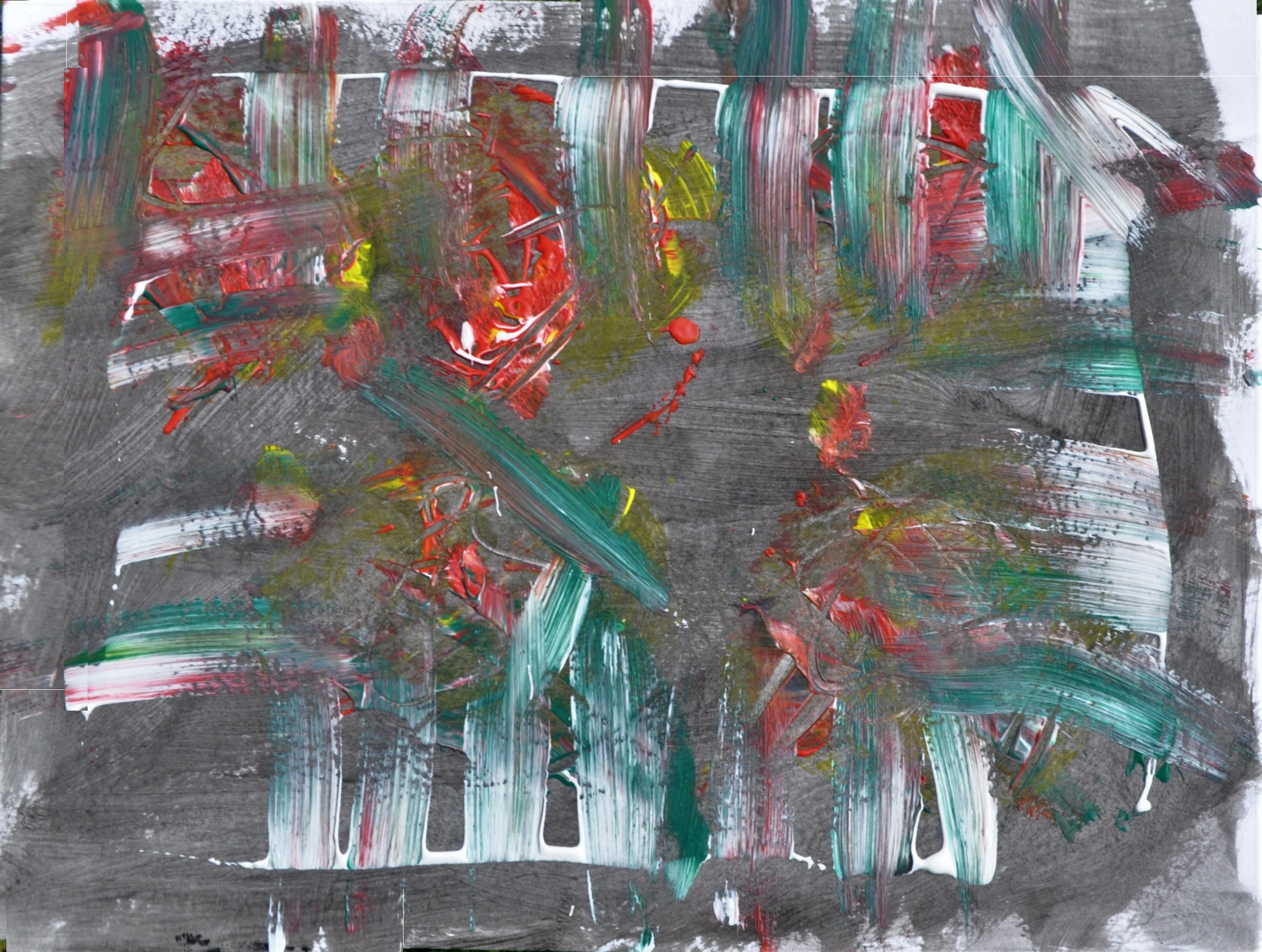